Technologica
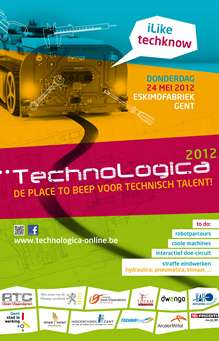 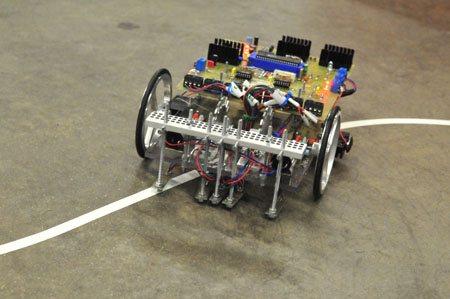 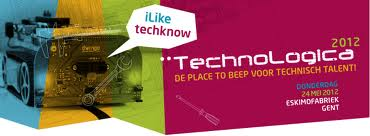 GIP = geïntegreerde proef
Laatstejaars BSO / TSO
GIP =  Technisch werkstuk
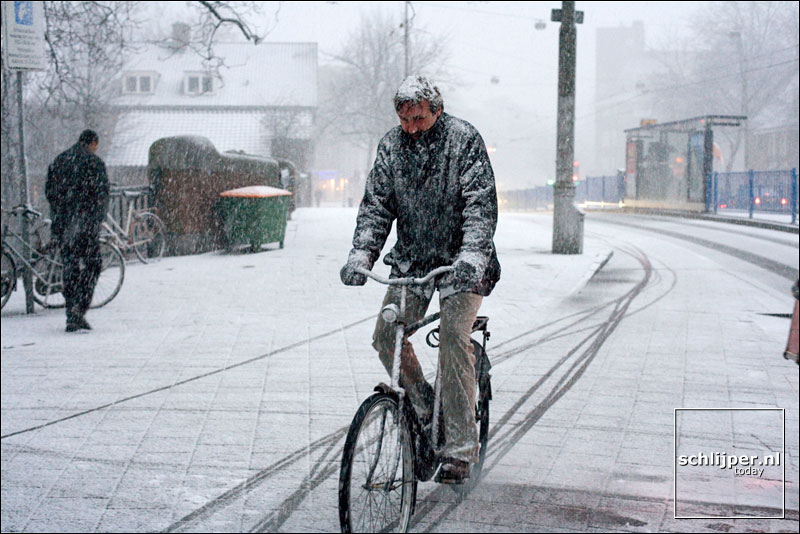 Behoefteprobleem
Kou aan de oren?
Creatieve ideeën
Muts? Oorverwarmers? Haarband?
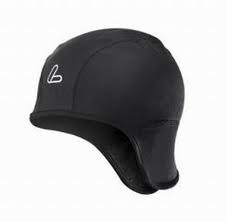 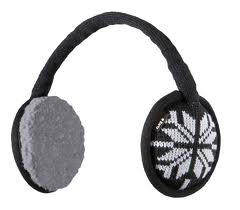 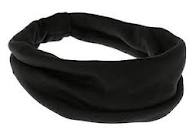 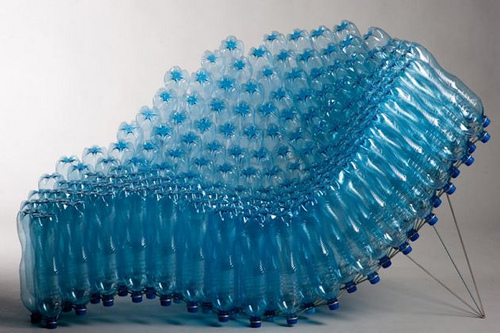 Materiaalkeuze
Milieubewust?
Fleece?
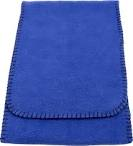 Uitwerking
Technisch inzicht : patroon, naaimachine
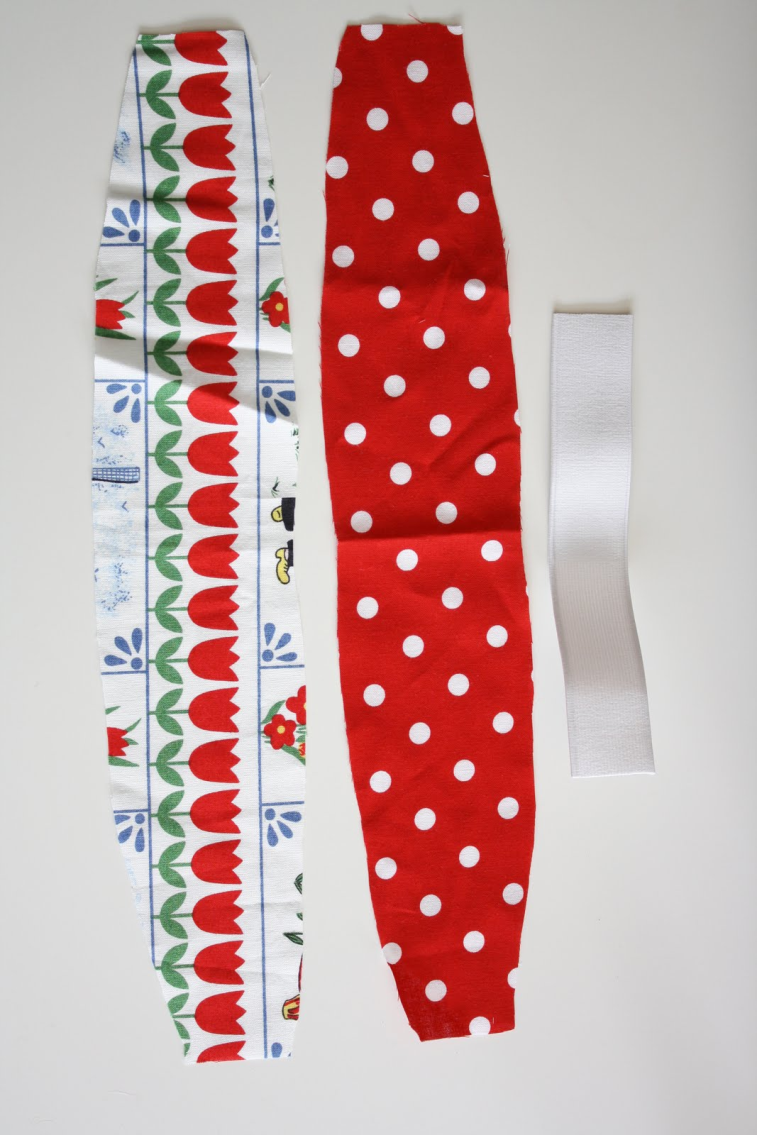 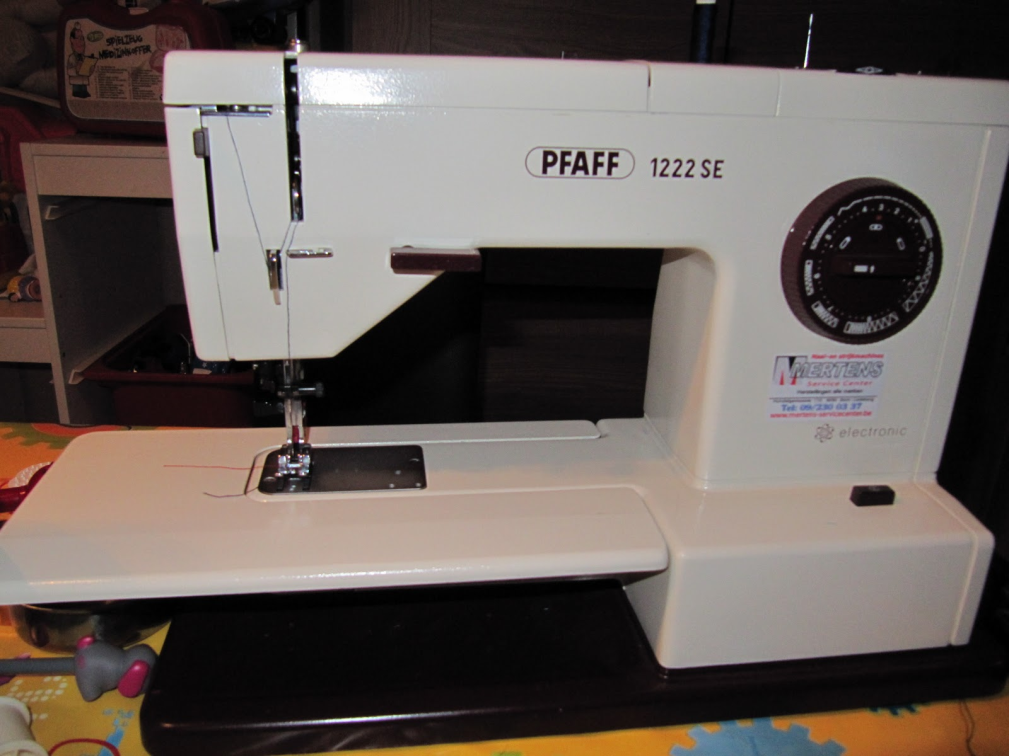 Toepassen
Veilig, geen jeuk, spant niet te veel?
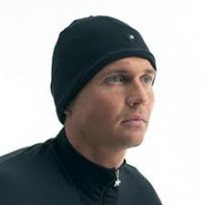